Elected Officers Report
Connectional Lay Organization (CLO)

Office of the
CLO Historiographer


Virtual Executive Board Meeting
December 9/10, 2022


Report Prepared By:
William “Bill” Ayers
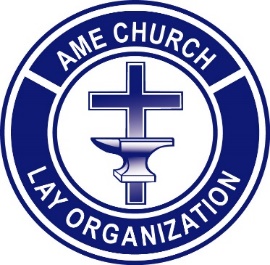 2
Roles and Responsibilities
GOALS ACCOMPLISHED:

District-wide Communication – working with Historiographers in Districts 1 - 20
Submitted a news article to the AME Church Christian Recorder that published in Oct. 2022. 
Submitted a CLO puzzle to the AME Church Christian Recorder to be published in Dec. 2022. 
Sent six communication pieces to district Historiographers to inform, report or request information.
Served as the moderator for the first ever Lay Organization Webinar hosted by the Rev. Dr. Teresa Fry Brown, Historiographer/Exec. Dir., Dept. Research & Scholarship & Editor of the AME Review.
Completed, with support of the district historiographers, series 1, 2 and 3, Q&A’s & puzzle (new tools to help get the word out about this great Lay Organization).
Ensured that monthly information was placed on the CLO Historiographer's webpage.

Distribution of resource materials
Gave a PowerPoint Virtual Presentation to the10th District Lay Organization on AME Church Publications. Received a thank you email from the Publications Commission Chair, Bishop Daniels.
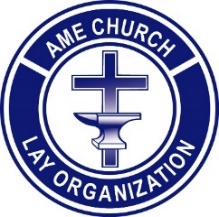 3
Roles and Responsibilities
 (continued)
Participated in the following:
In-person Lay Witness Sunday Speaker at St. Paul AME Church, Washington, DC. 
Said the closing prayer for a nation-wideVirtual  2nd district event held by Bishop Davis.


Major Upcoming Event
Making plans for series 4 Q&A’s in Feb. 2023, and a second puzzle in March, 2023.  We are also working with our “honorary historiographer” Ms. Jyzelle Steplight,  who is the YAR in the 1st Episcopal District. She is providing vital support to the team. We will be also using another “honorary historiographer” to support the team during our 38th Biennial Session in June, 2023.


Other
Continued work with Attorney Odessa Bibbins to secure a patent for the Lay Organization logo. Timing relating to the Covid-19 Pandemic has slowed progress.  We continue to move forward in terms of meeting patent requirements to acquire our logo Trademark.
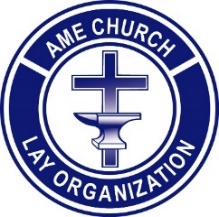 4
Roles and Responsibilities
(continued)
How far are you with these goals as outlined and discussed during the “one-on-one” meeting with President Makiti?
Except for the work involved with the lay logo, I am proud to say that we are on target with the goals/services the president and I spoke about during our meeting. Follow-ups were made with the director of public relations, President Makiti, the treasurer, and the episcopal district historiographers to ensure information was in place timely and accessible for our targeted audience. Kudos to the episcopal district Historiographers for meeting the monthly schedule regarding lay persons who have/are contributing much to the lay organization and the AME Church on our CLO webpage and via our new Q & A and puzzle tools.

How does accomplishing your goals align with the CLO President’s vision?
The “Call to Action”, ensuring that teaching, training and empowering becomes the core and center of our business… is of utmost concern in our efforts to bring together the “good news” of lay persons who have toiled and are active in this great Lay Organization as evidenced by various activities and accomplishments this office has worked on these past months.
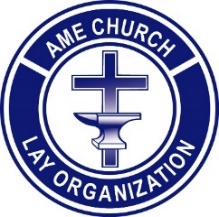 5
STAKEHOLDERS
Who are they?
The Office of the CLO Historiographer stakeholders are the laity of the church, the historiographers in each episcopal district down to the local lay members, and CLO officials who help run this prestigious Lay Organization – the entire AME Church Body.

How will they benefit from your efforts?
The significance of the CLO is so monumental that it is of the utmost importance that information (vetted facts) are provided using available automated sources, podcasts, and placed on Social Media platforms so that laity (including YAR’s – our young people) – and this is critical; are equipped and have access to the then and now of this great Lay Organization.  We are thankful for the YAR from the 1st Episcopal District to be a part of our team.  Finally, our website is www.ameclay.org – we welcome your visit and encourage you to tell others.  We also ask, encourage, implore and want you to be enlightened by the information contained in  The CLO Historical Journal. This is a must read by all AME’s and make excellent Christmas gifts. They can be purchased using our website address (noted above).
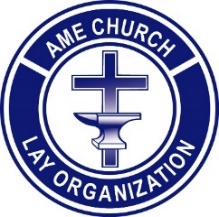